Отработка навыков выполнения ручных и машинных швов.6 классПодушка ОВЕЧКА
Учитель технологии, преподаватель ОДОД Королева Вера Ивановна
ГБОУ Школы №14 Невского района 
Санкт-Петербурга
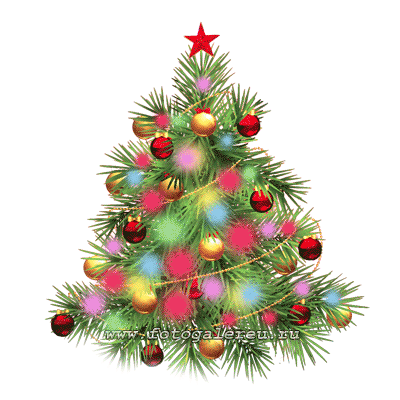 «Как Новый год встретишь, так его и проведешь» — это самая известная примета на любой Новой год, так что нужно постараться встретить 2015 год очень весело, красиво и в хорошей компании. 
Чтобы помочь себе и году «обновиться» нужно обязательно 31 декабря убрать дом, вымыть голову, хорошенько помыться (раньше считалось – попариться в бане) и надеть все чистое и по возможности новое – начиная с нательного белья и заканчивая обувью.
В Новый год не дают и не берут в долг – весь год расплачиваться будешь, если все же возникла такая необходимость, деньги нельзя давать или брать рукой, лучше положить их на стол или передать в конверте.
На новогоднем столе должно быть в изобилие еды и питья  — это сулит достаток и богатство в следующем году.
В Новогоднюю ночь нельзя ругаться, кричать или браниться плохими словами – можно «спугнуть» новый год и удача отвернется от вас и вашей семьи.
В Новый год нельзя стирать вещи и выносить мусор – этим вы сами «выносите» свое благополучие из семьи.
Год синей овечки по восточному календарю
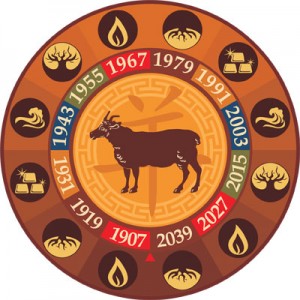 Лучший подарок это сделанный своими руками
Подарок – мягкая подушка ОВЕЧКА
Перечертить на бумагу шаблон деталей ОВЕЧКИ
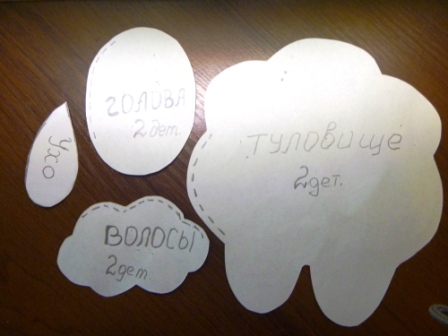 Раскроить из ткани овечку
Сложить ткань лицевой стороной вовнутрь
 Разложить детали выкройки, приколоть
 Обмеловать по контуру и по запасу 
на шов 0,8 см
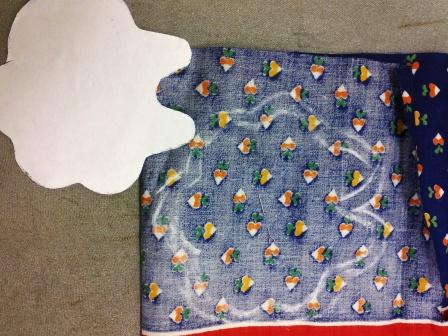 Сметать детали
Сложить лицевую с лицевой, сколоть
 Сметать по контуру
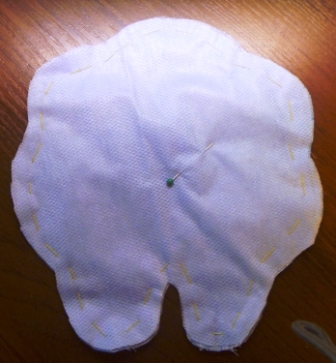 Ручной сметочный шов
СМЕТАТЬ

Временное соединение двух или нескольких деталей, примерно равных по величине, по намеченным линиям  
Длина стежка 7мм – 1см
Обработка обтачным швом(краевой)
Последовательность обработки
Обтачать.  Ширина шва – 8мм
               подрезать до 5 мм, надсечь
И
1
И
Л
Вывернуть.
2
И
Выметать.
Л
1
И
3
Приутюжить.  Удалить наметку.
4
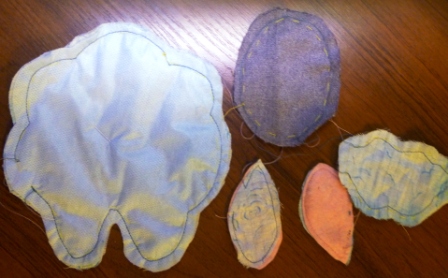 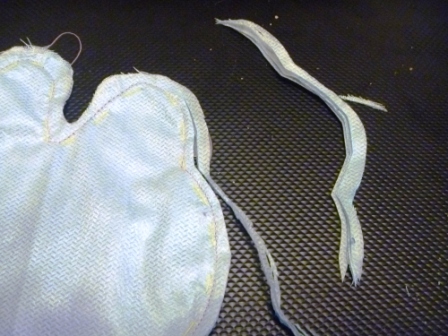 Наполнить синтепоном
Туловище – подушку
Голову
Волосы
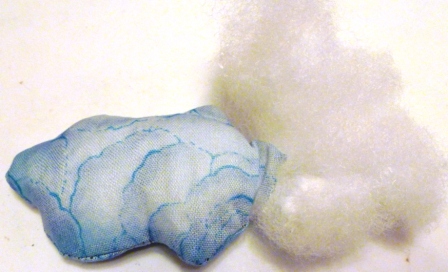 Зашить потайным ручным швом необработанные машинным швом места для набивки.
приштуковать — соединить  встык открытые срезы деталей изделия  шов соединения будет незаметным
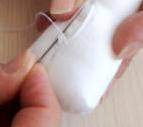 Соединить детали изделия.  Оформить мордочку по желанию.Готовая подушка ОВЕЧКА
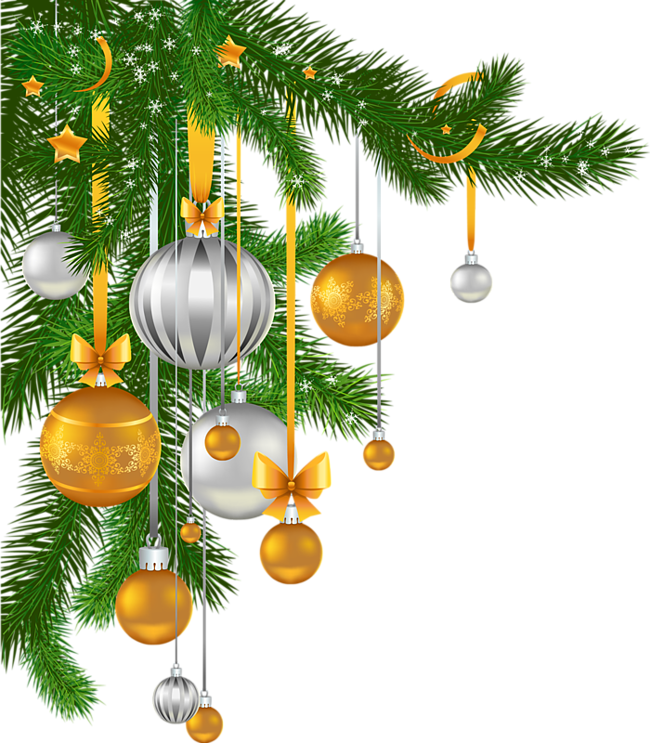 Использованные ресурсы
http://dou38.ru/br37/index.php?Itemid=68&id=40&option=com_content&view=article
http://www.liveinternet.ru/users/3858995/post246753291/
http://yandex.ru/clck/jsredir 
http://gloriacats.ru/news/novogodnee_pozdravlenie_ot_eksperta_WCF_AB_svetlanyi_bochkovoy___dorogie_druzya_primite_pozdravleniya_s_novyim_godom/
http://infozis.ru/soft/1078-bolshaja-jolochka-ukrashenie-dlja-rabochego-stola.html